Données Géospatiales Fondamentales
Journée SIG – Statistique Canada
Novembre 2019
2
Acheter une maison
Lorsque vous magasinez pour une maison, qu’est-ce qui vous donne envie de visiter la maison? Faire une offer?
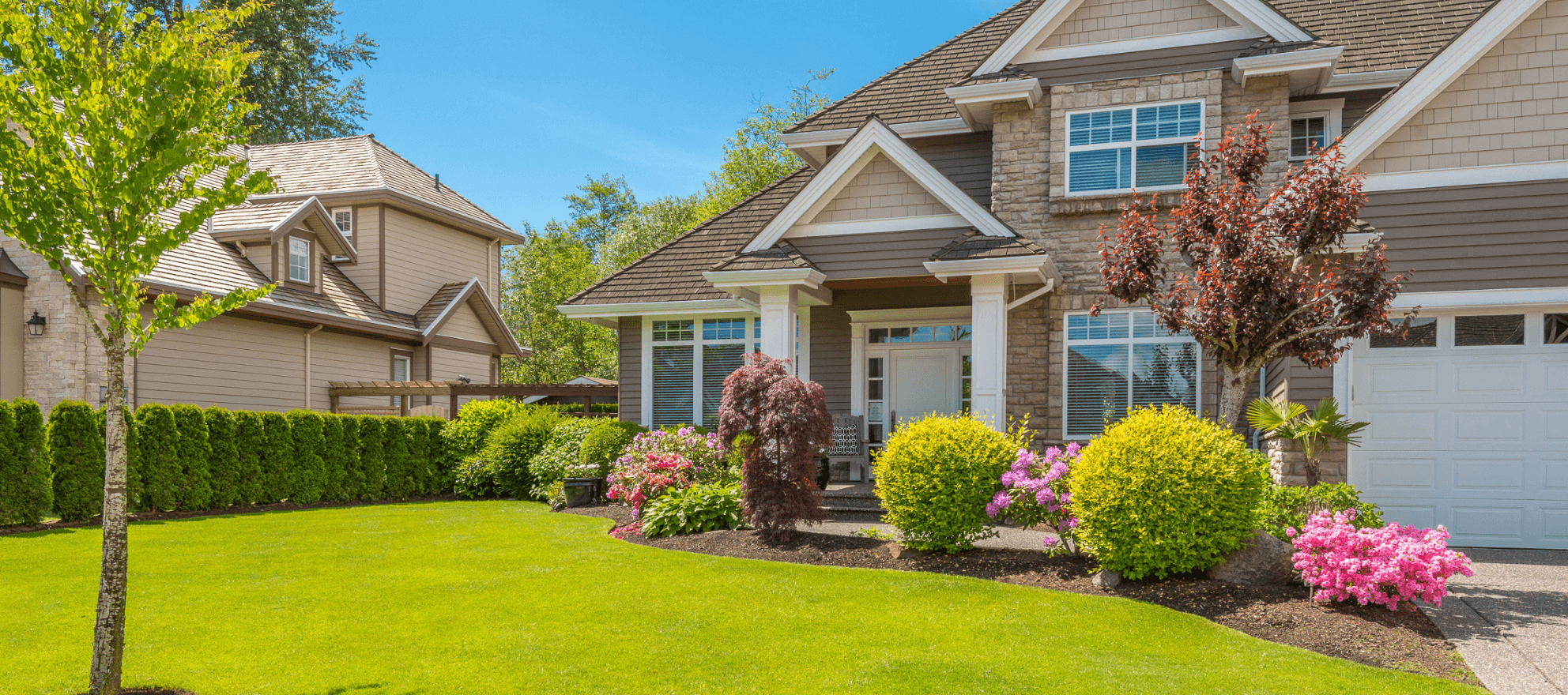 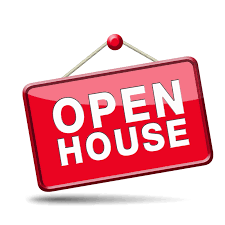 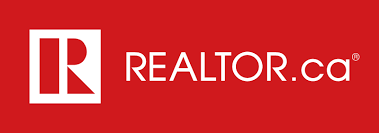 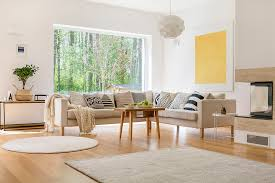 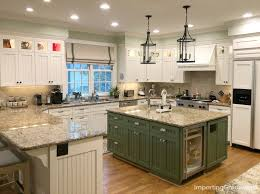 Allure de la façade
Aménagement paysager
Grandes fenêtres
Fraîchement peint
Reconnaissance de marque
Visites libres
Bon voisinage
Facile à trouver / accès facile
Intérieur mis à jour
Nettoyer
Accès facile
Bon éclairage
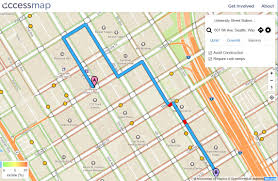 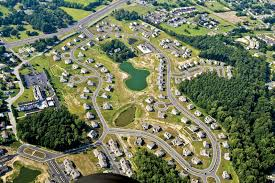 Mais, ce qui arrive si?
Lors de l’inspection , vous trouvez une grande fissure dans la fondation?
Diminuation de la confiance
Décision de ne pas l’acheter
Désision de réparer la fondation
Sondage
Quel mot(s) vous vient à l’esprit quand je mentionne les deux termes suivants :
Confiance
Données Géospatiales

Texte scotttweedy181 à 780-800-5606
Données Géospatiales Fondamentales
Le CCCOT est en train d’identifier des couches géospatiales fondamentales faisant autorité à l’échelle nationale :
Responsabilité
Norme nationale
Facilement découvrables dans la PGF/Cartes ouvertes
Source, Fiabilité, Couverture, Exactitude
Cycle de révision documenté
Fournira une ensemble national de données géospatiales bien organisé, facile à découvrir et facile à utiliser
Texte scotttweedy181 à 780-800-5606 – Confiance, Données Géospatiales
Données d’élévation haute résolution
Augmenter la couverture de données d’élévation haute résolution
Optimiser les investissement passés et futurs
Collecte commun / libération de données source
Normalisation de la collect de données source
Amélioration de l’accessibilité
Texte scotttweedy181 to 780-800-5606 – Confiance, Données Géospatiales
Plan de diffusion
(MNEHR)

Diffusion en août : 
l’Arctique du Canada
au résolution de 2m
(4.6 million km²)!






À venir : 
Plus de 100,000 km² 
de MNE dérivé du LiDAR
au sud du Canada.
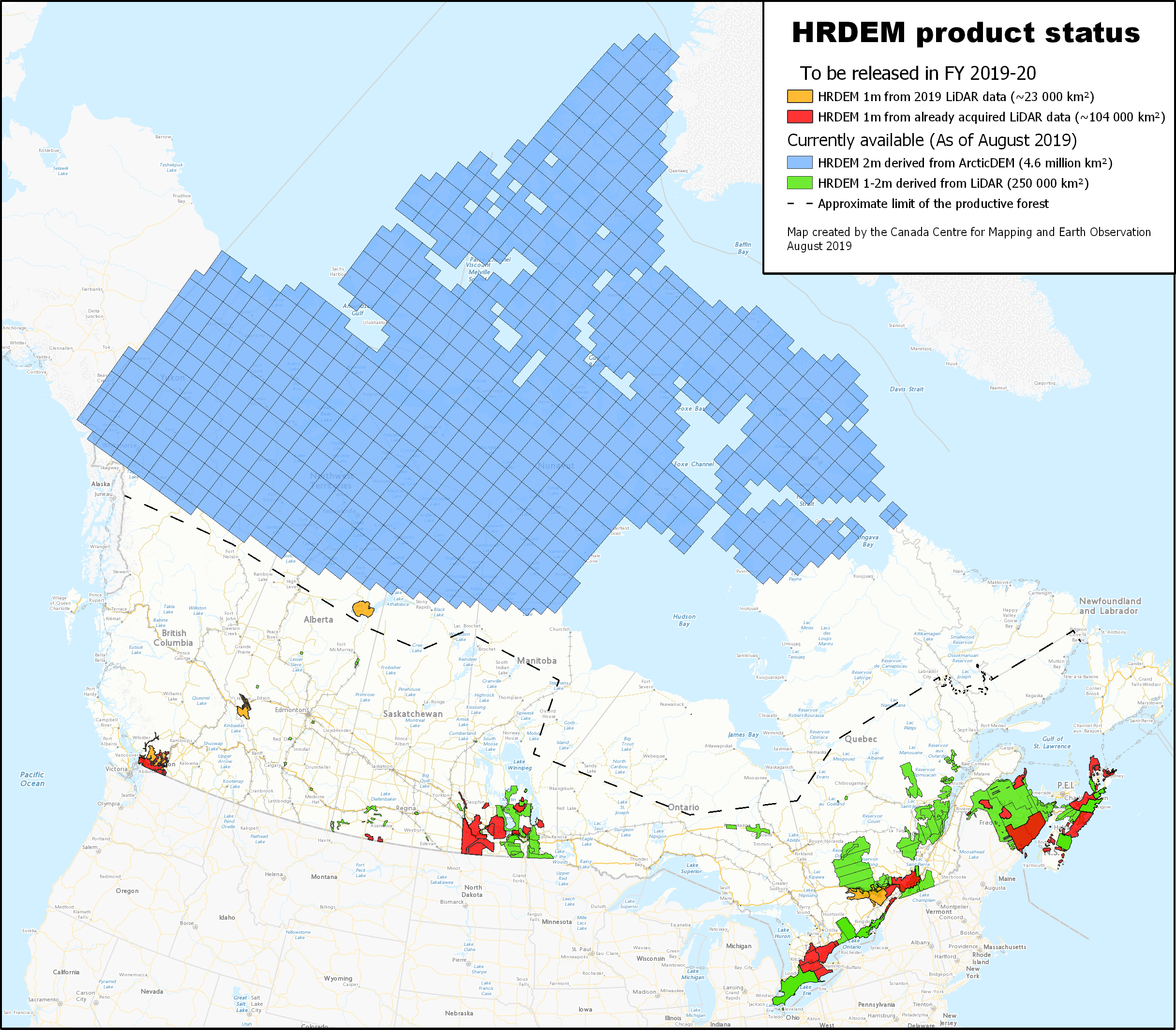 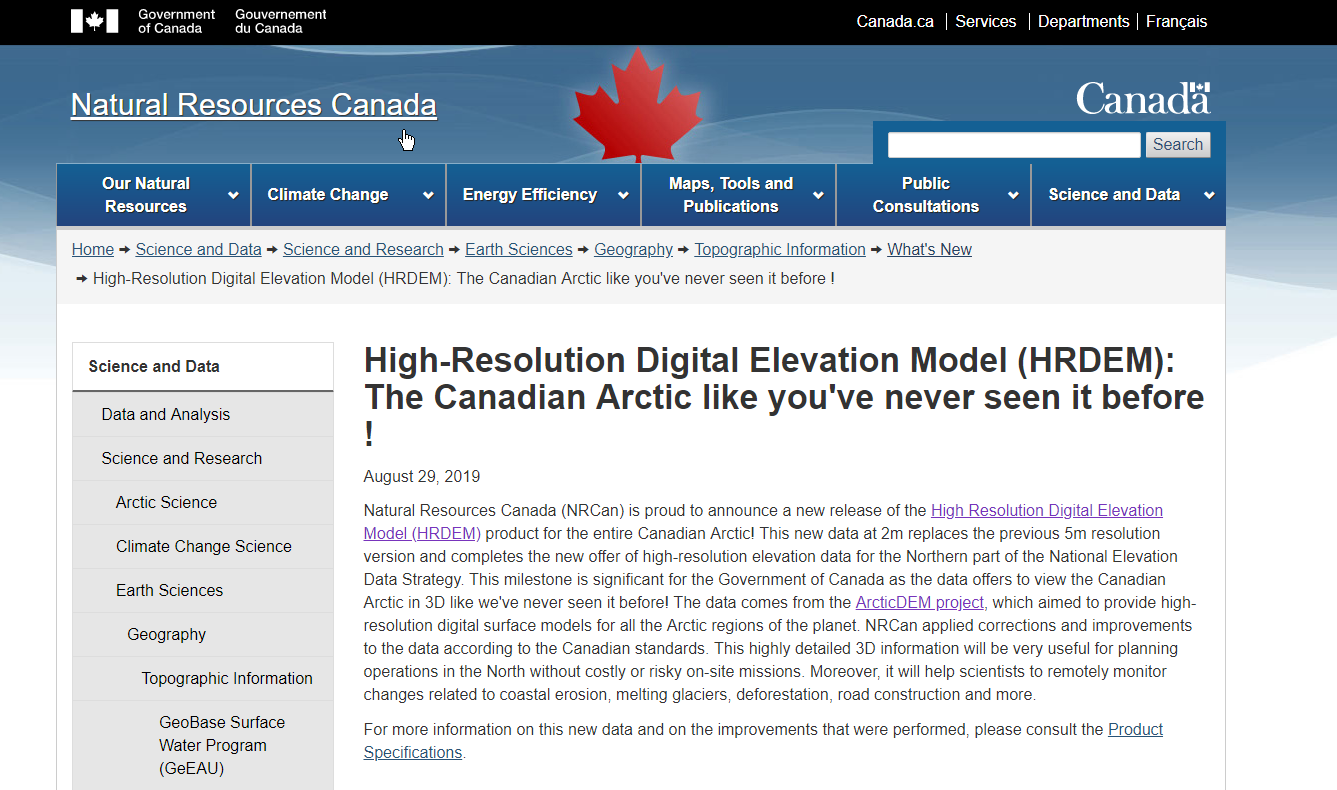 Le Canada en 3D comme on ne l’a jamais vu auparavant!
DNSC 20m (l’ancien)
MNT 1m
MNS 1m
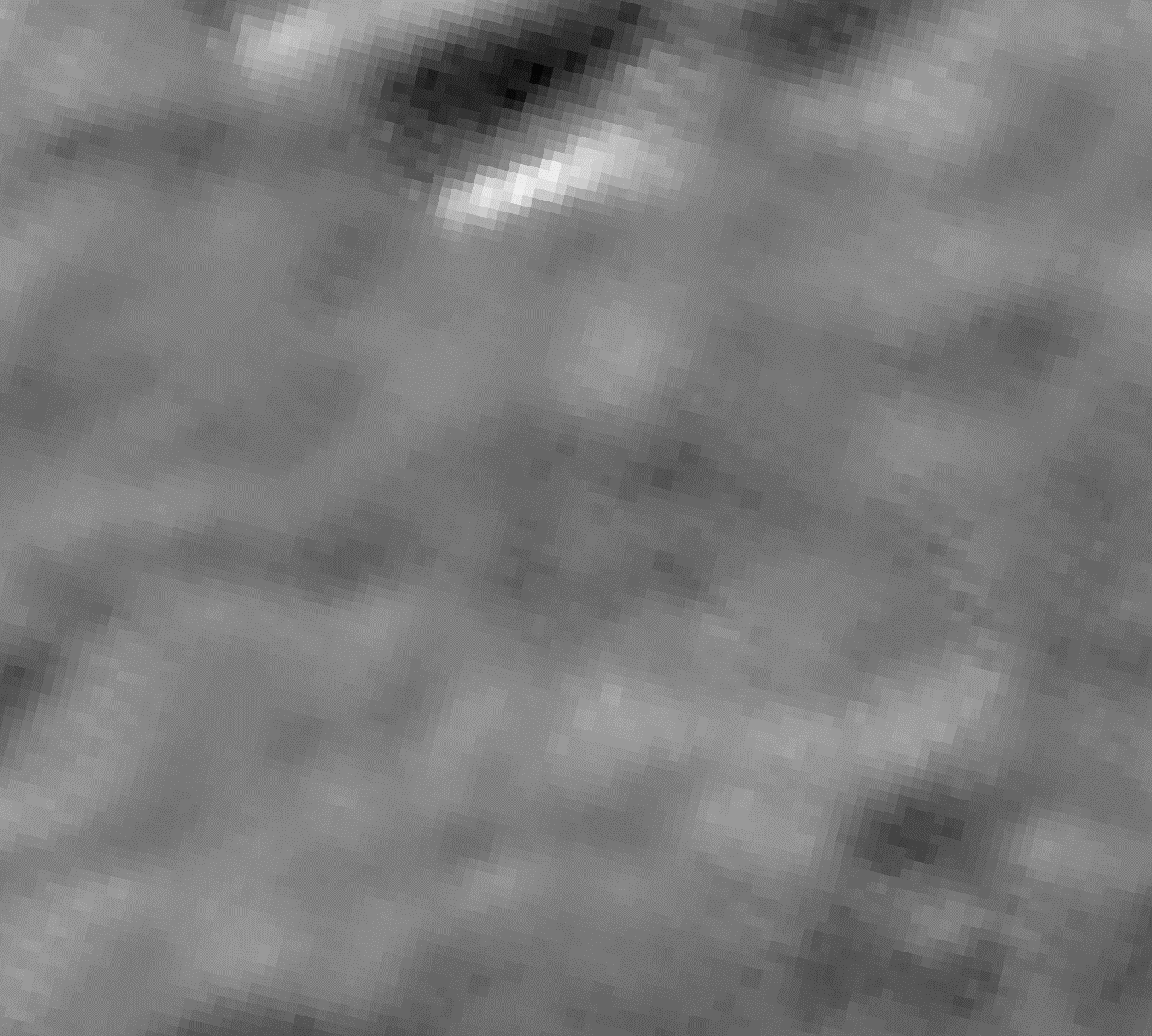 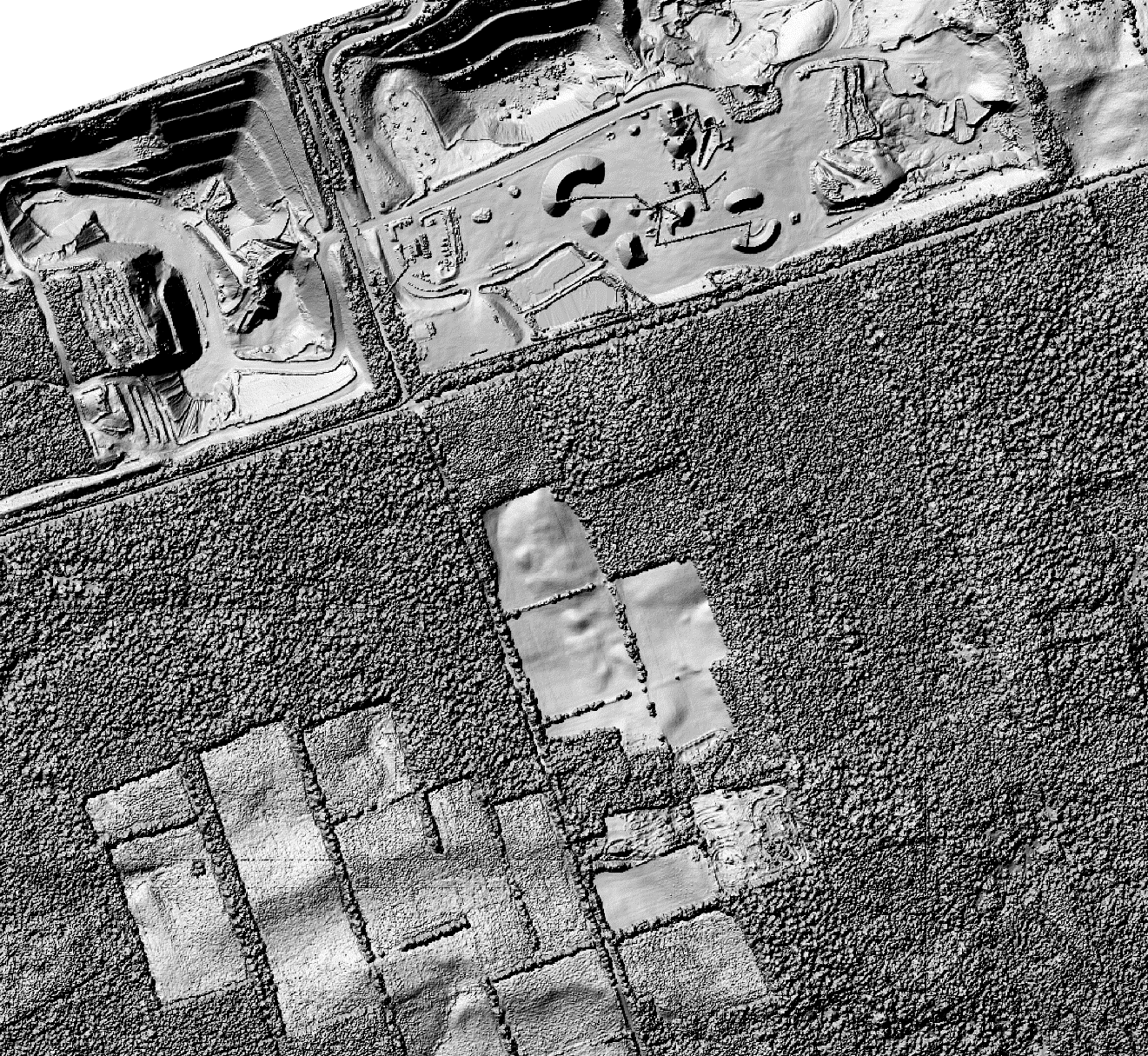 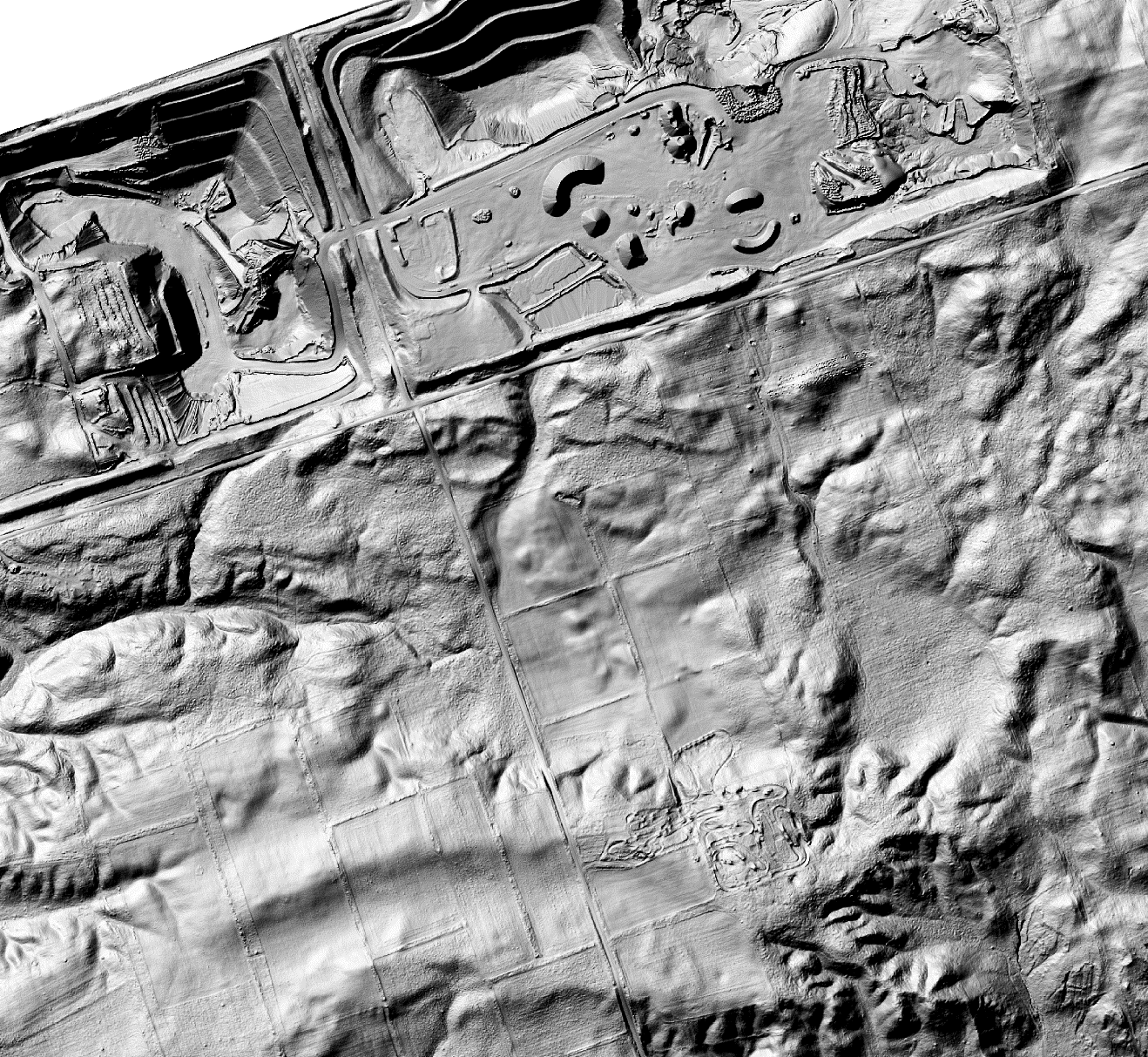 MNEHR 1m: Sud de Peterborough, ON /  Exploitation de surface
[Speaker Notes: David]
Extraction de bâtiments automatique
Avec le LiDAR comme donnée source
Extraction de bâtiments coincident avec l’aquisition de LiDAR
Très haut taux de détection de bâtiments   discrets :
Détection à 95%, représentation à 80%
Texte scotttweedy181 à 780-800-5606 – Confiance, Données Géospatiales
Processus d’extraire les bâtiments à partir du LiDAR
VALIDATION
EXTRACTION
ATTRIBUTING
CLASSIFICATION
SQUARING
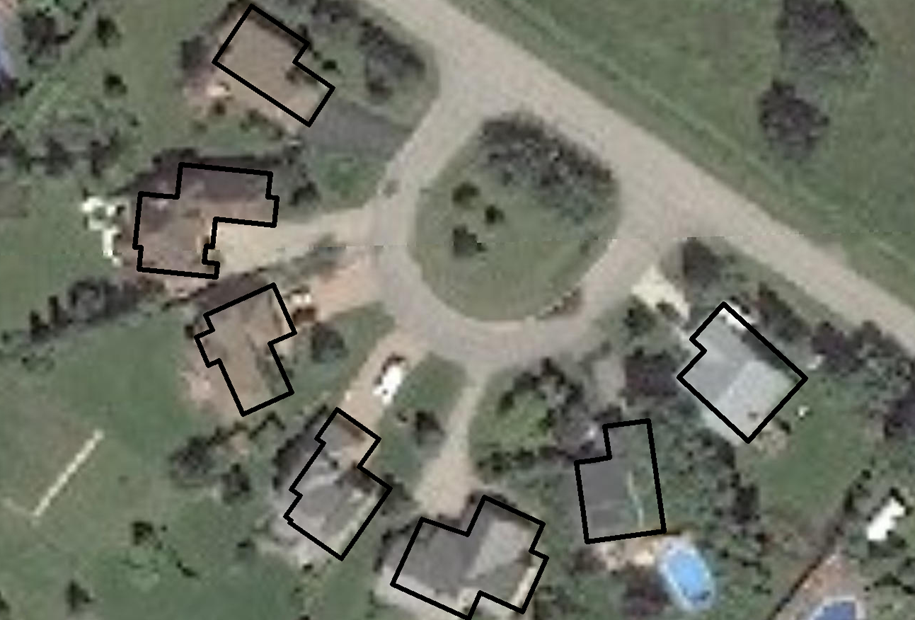 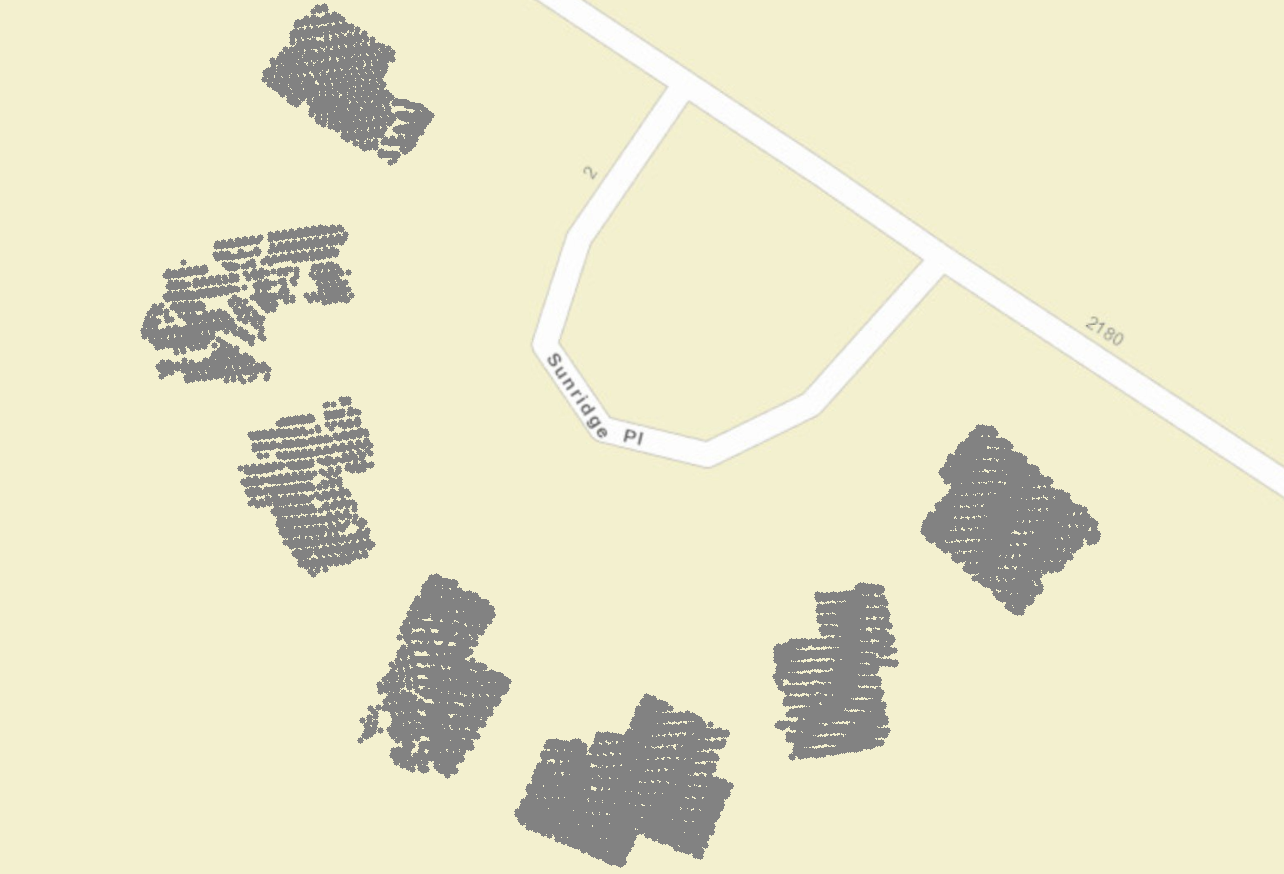 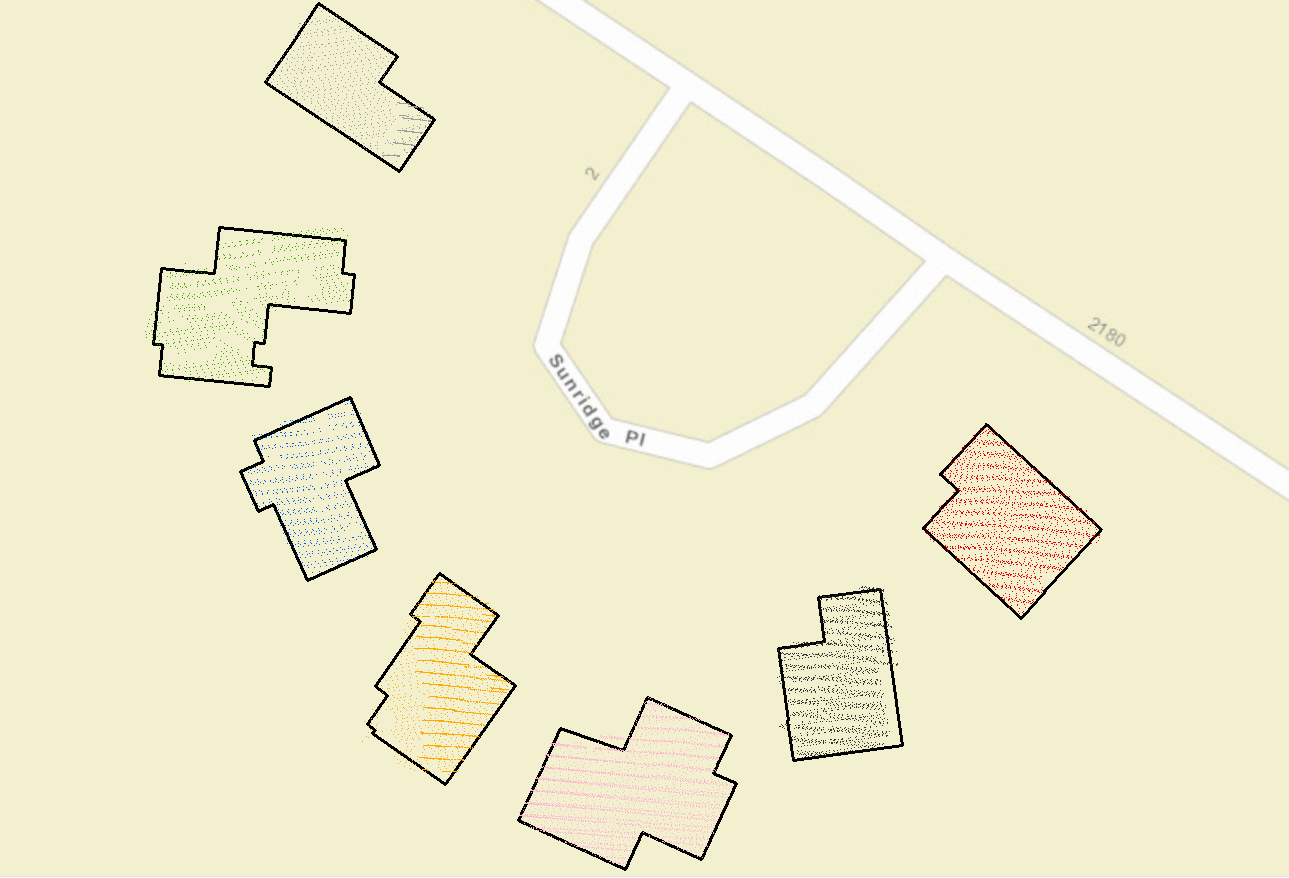 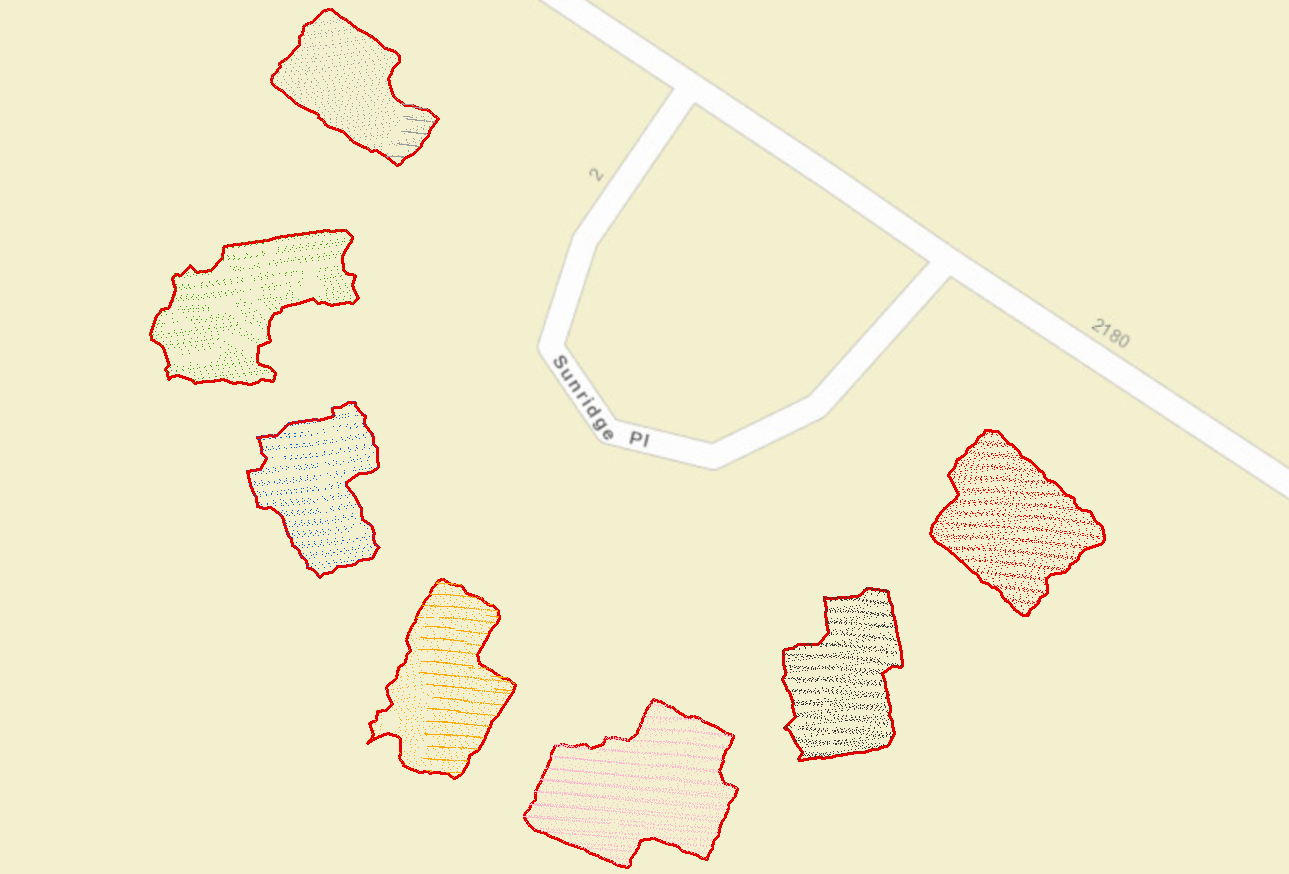 Step 4: Compare polygons with an image to confirm presence and shape.
Step 5: Add following attributes

Minimal and maximal height of the building relative to mean sea level.

Minimal and maximal elevation at the base of the building relative to mean sea level.

Area of the building.

Metadata (Provider, Year)
Step 1: Classify and keep only the LiDAR points that are related to building.
Step 2: Extract the boundary containing the set of points for each building.
Step 3: Square the polygons to present right angles.
Texte scotttweedy181 à 780-800-5606 – Confiance, Données Géospatiales
Extraction automatique d’autres entités
Le potential de sources de données haute résolution pour améliorer nos données fondamentales
Aéroports
Lacs, rivères
Lignes de transmission
Pipelines
Texte scotttweedy181 à 780-800-5606 – Confiance, Données Géospatiales
Background
Vegetation
Waterbodies
Roads
Buildings
Extraction automatique avecintelligence artificielle
Le CCCOT a développé une application apprentissage profond – geo-deep-learning (GDL)
GDL est utiliser pour entrainer des modèles qui permet de l’extraction automatique d’entités
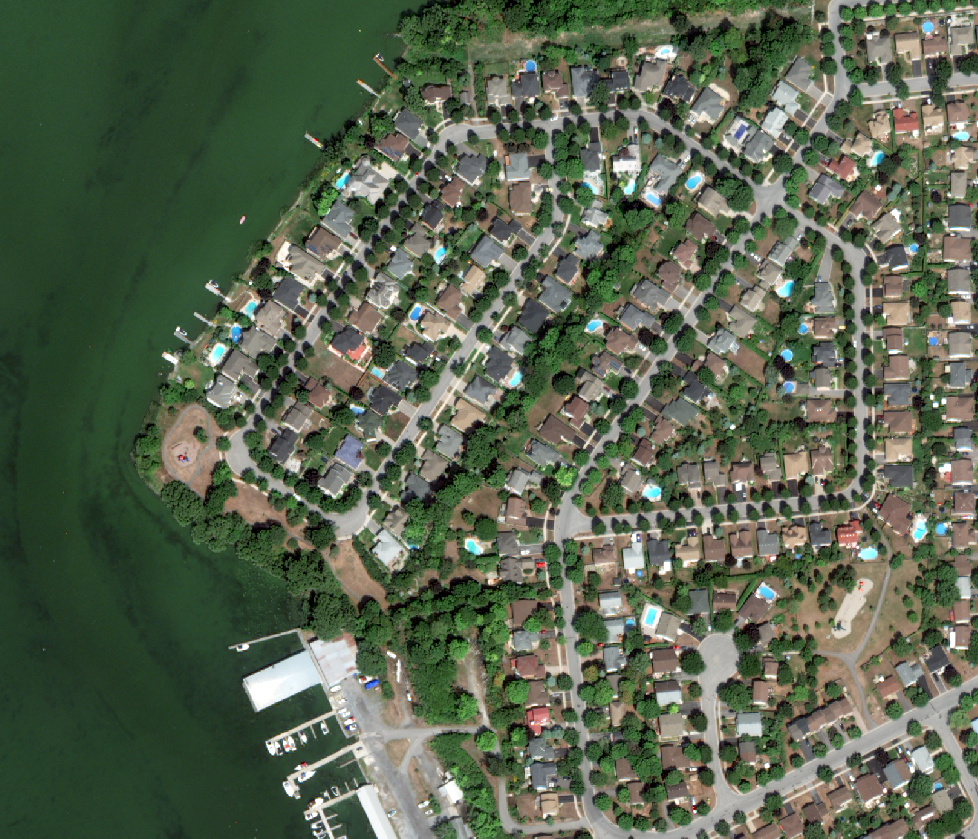 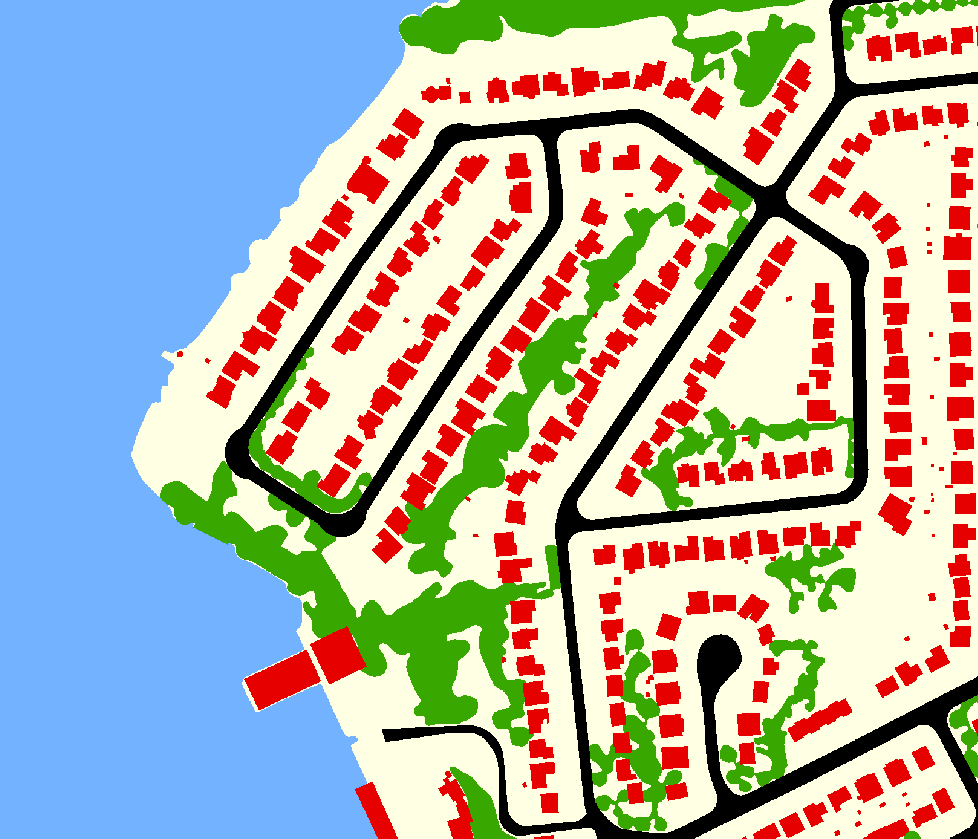 + GDL =
Texte scotttweedy181 à 780-800-5606 – Confiance, Données Géospatiales
Réseau ferroviaire national
Publié en 2016
Géométries mises à jour, nouveaux attributs
Collaborateurs:
Ressources naturelles Canada
Association des Chemins de fer du Canada
Transport Canada
VIA Rail, CN
Provinces
Texte scotttweedy181 à 780-800-5606 – Confiance, Données Géospatiales
Réseau hydrographique national amélioré
Fournir une base d’informations sur l’eau fournissant des services, des données et des applications facile à accéder, prêts à utilliser pour les spécialites et non-spécialistes :
Basé sur les technologies courantes
Basé sur les norms internationales
Extensible
Partagée 
Diriger par les priorités de RNCan et la communauté
Texte scotttweedy181 à 780-800-5606 – Confiance, Données Géospatiales
15
Modernisation du Réseau
hydrographique national (RHN)
Découvirir nos données et nos outils
À Cartes ouvertes:
Données d’élévation haute résolution
Cherche : MNEHR
Automatically extracted buildings
Cherche : bâtiments automatiques
National Railway Network
Cherche : RFN GéoBase
National Hydrographic Network
Cherche : RHN GéoBase
À GitHub:
Apprentissage profond
Cherche : geo-deep-learning
Merci beaucoup
Est-ce qu’il y a des questions?



scott.tweedy@Canada.ca
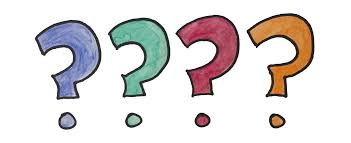 Texte scotttweedy181 à 780-800-5606 – Confiance, Données Géospatiales